TEMA 1: FUNCIONES LINEALES
Matemática - Comisión C y D – Farmacia - UCSF
Funciones especiales
Funciones especiales
Funciones especiales
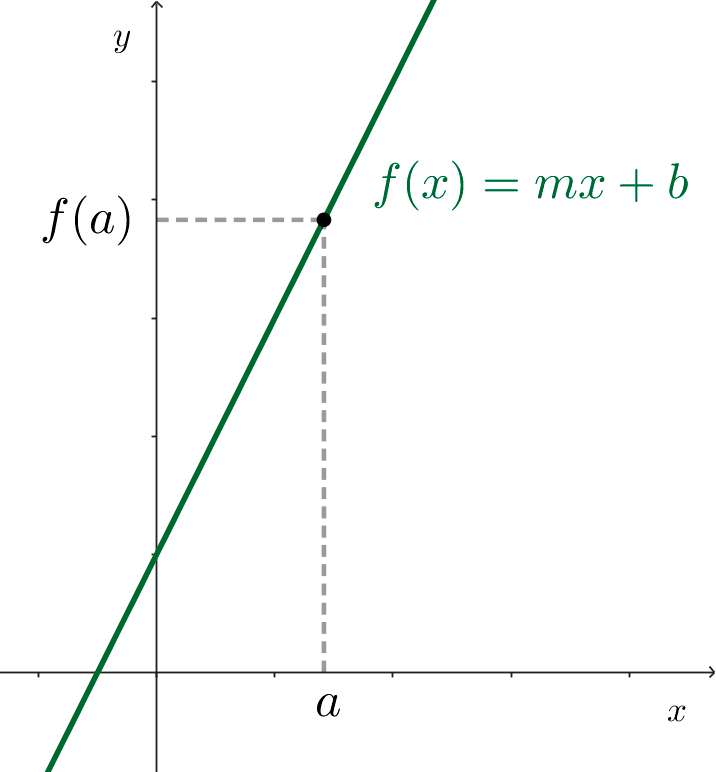 1.10 Rectas
Formas de expresar la ecuación de la recta
La pendiente es el coeficiente que acompaña a la x, y esta relacionada con la inclinación de la recta respecto del eje x.
La PENDIENTE nos indica si la recta es creciente o decreciente o constante
Pendiente
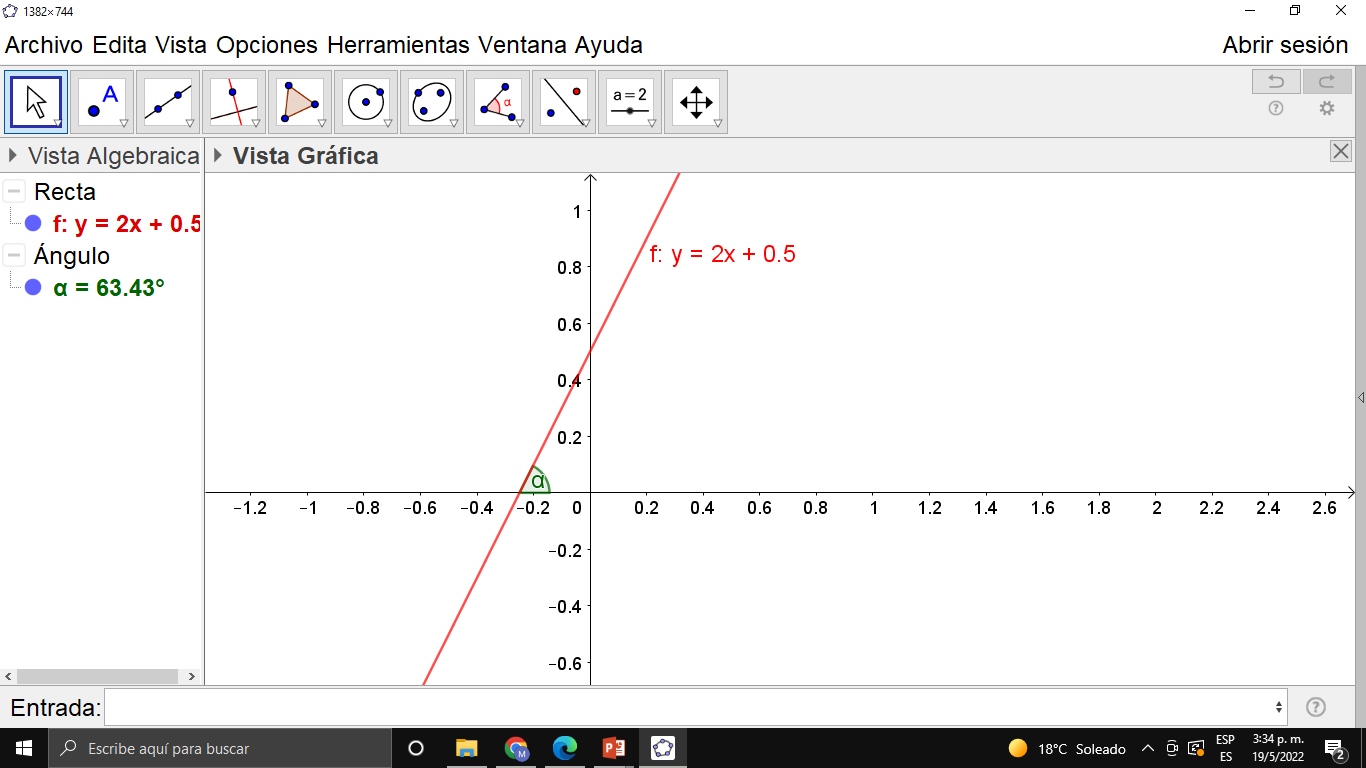 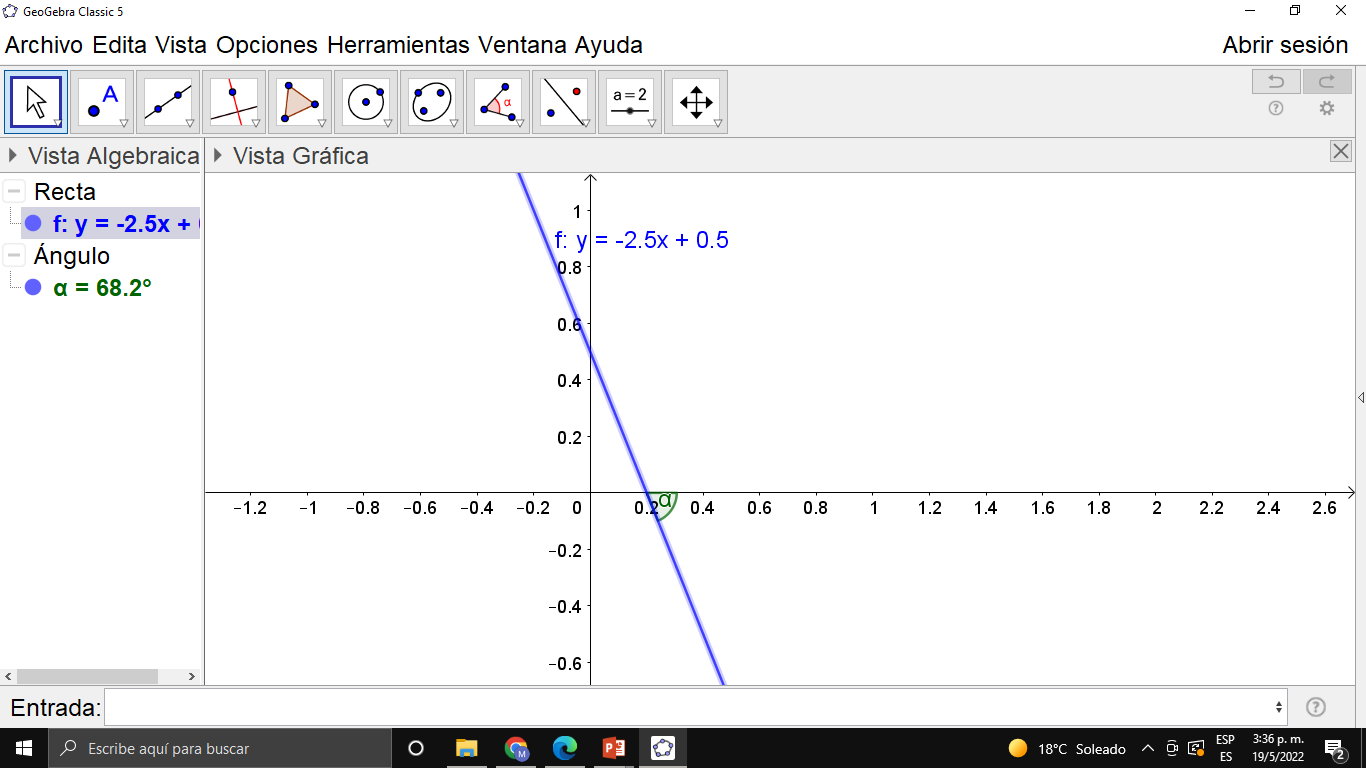 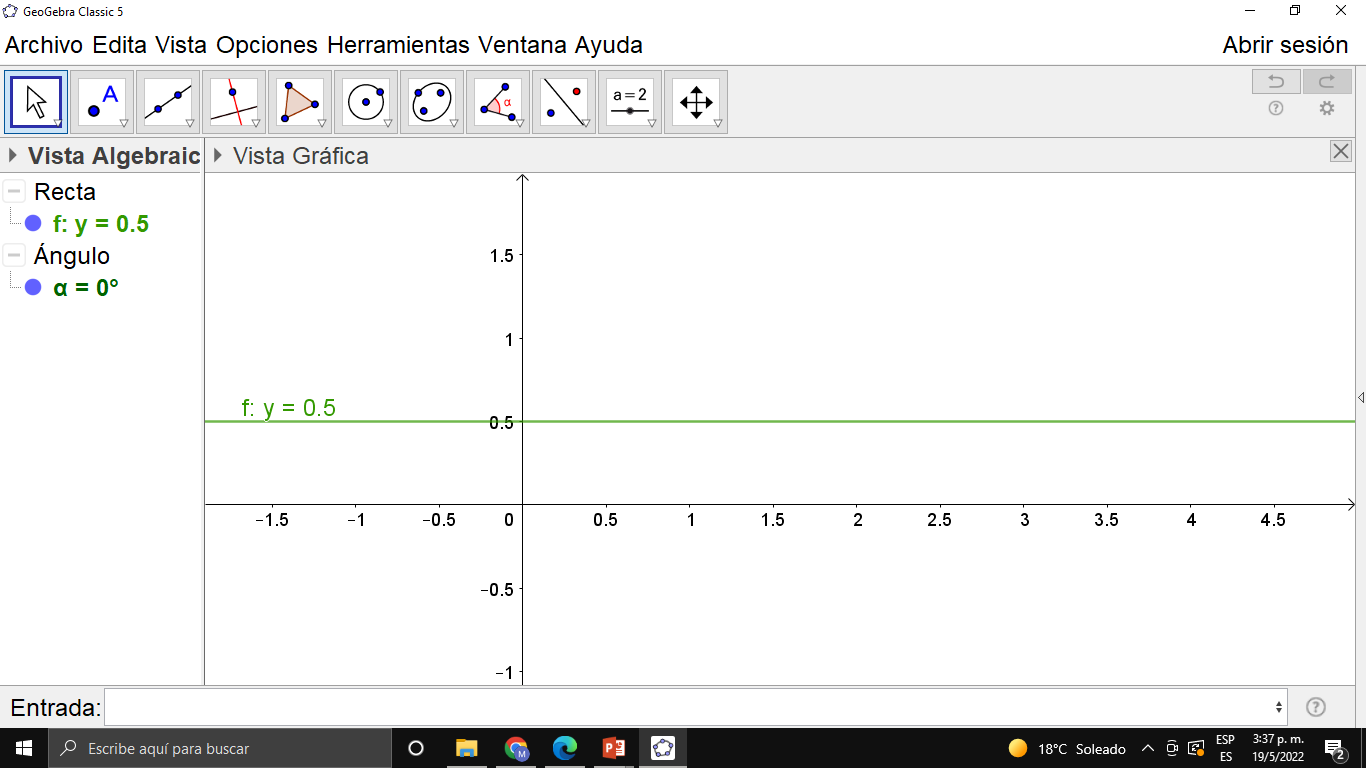 La ORDENADA nos indica el valor de Y cuando X es 0
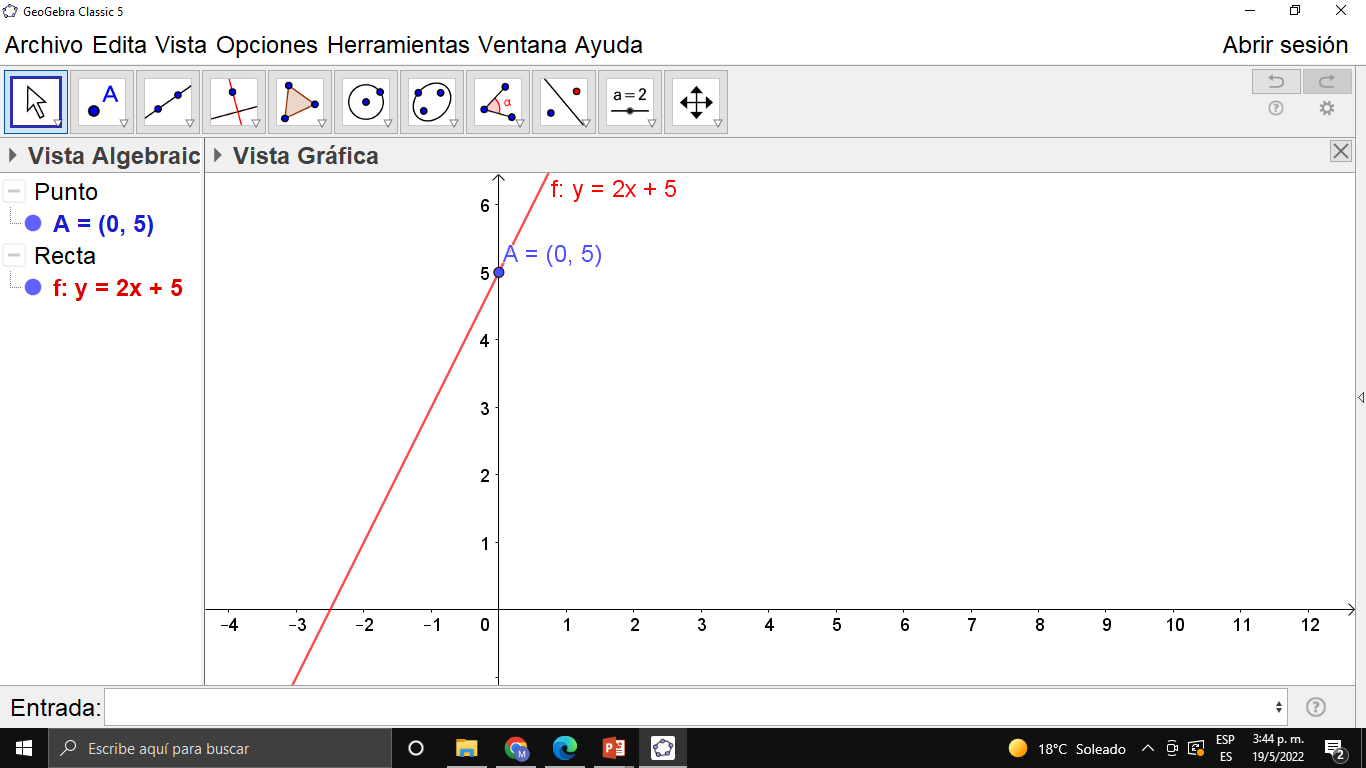 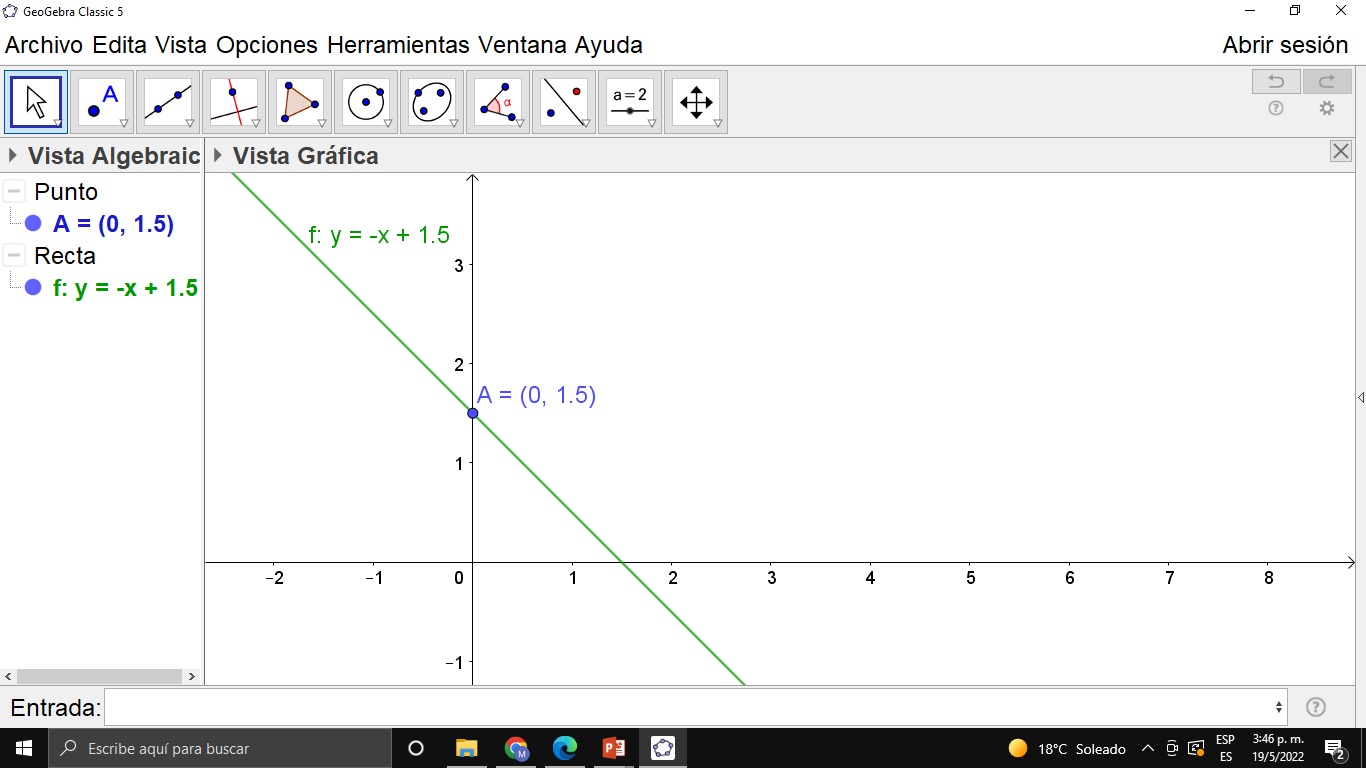 Elementos que definen una función lineal (única)
Dos puntos que pertenece a la recta.
La pendiente de la recta y un punto que pertenezca.
Recta que pasa por los puntos (1,2) y (-2,3)
https://www.youtube.com/watch?v=mi1a3OUQP64
https://www.youtube.com/watch?v=bo3JsAc9CbE
Recta cuya pendiente es -3 y pasa por el punto (1,4)
¿Cómo graficar?
Ubicamos las ordenada al origen y después nos movemos en función de cómo nos indica la pendiente: https://youtu.be/9Gwpz1EPzqc 
Hallamos un punto de la recta, ubicamos la ordenada al origen y el punto hallado, y trazamos la recta:
Ordenada al origen: 
Valor de “y” en donde 
la recta interseca al eje y.
Pendiente: 
Inclinación de la recta 
respecto del eje x
Rectas horizontales y verticales
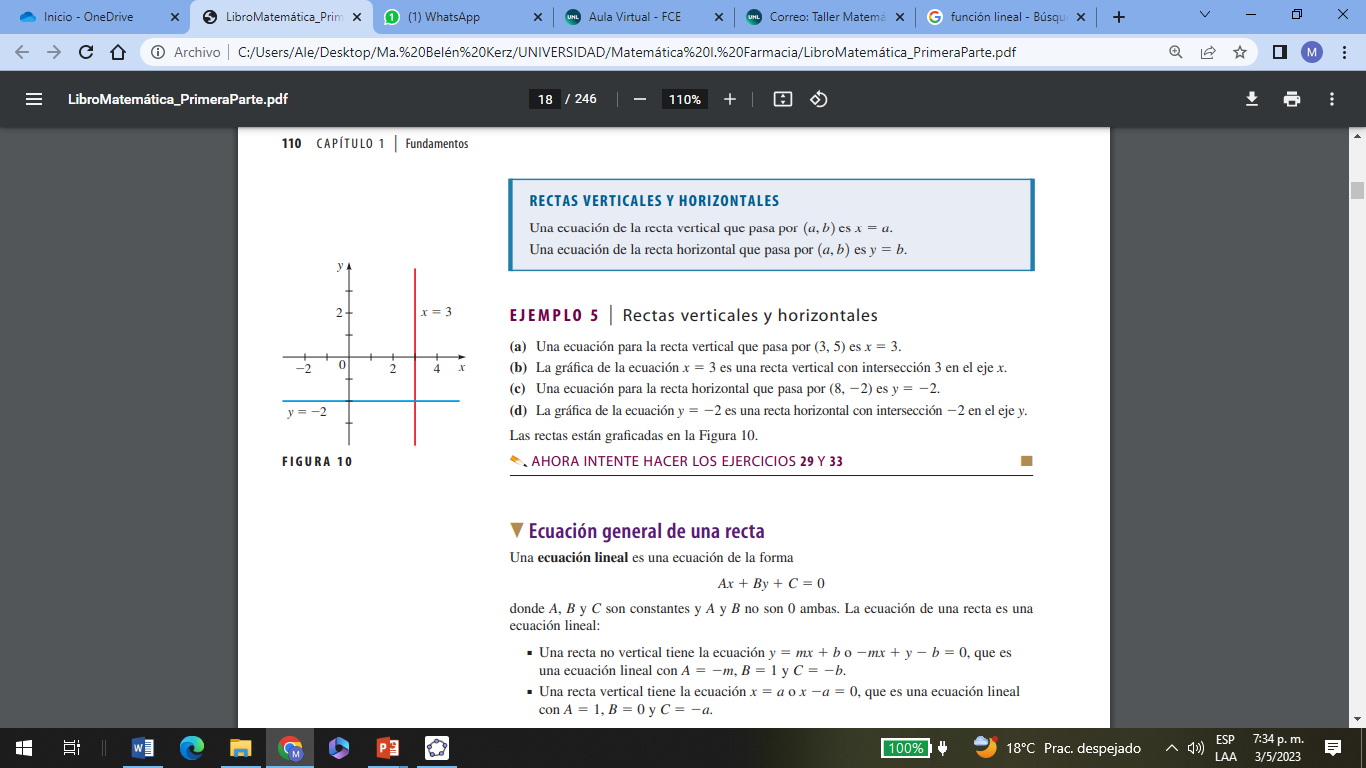 Rectas paralelas y perpendiculares
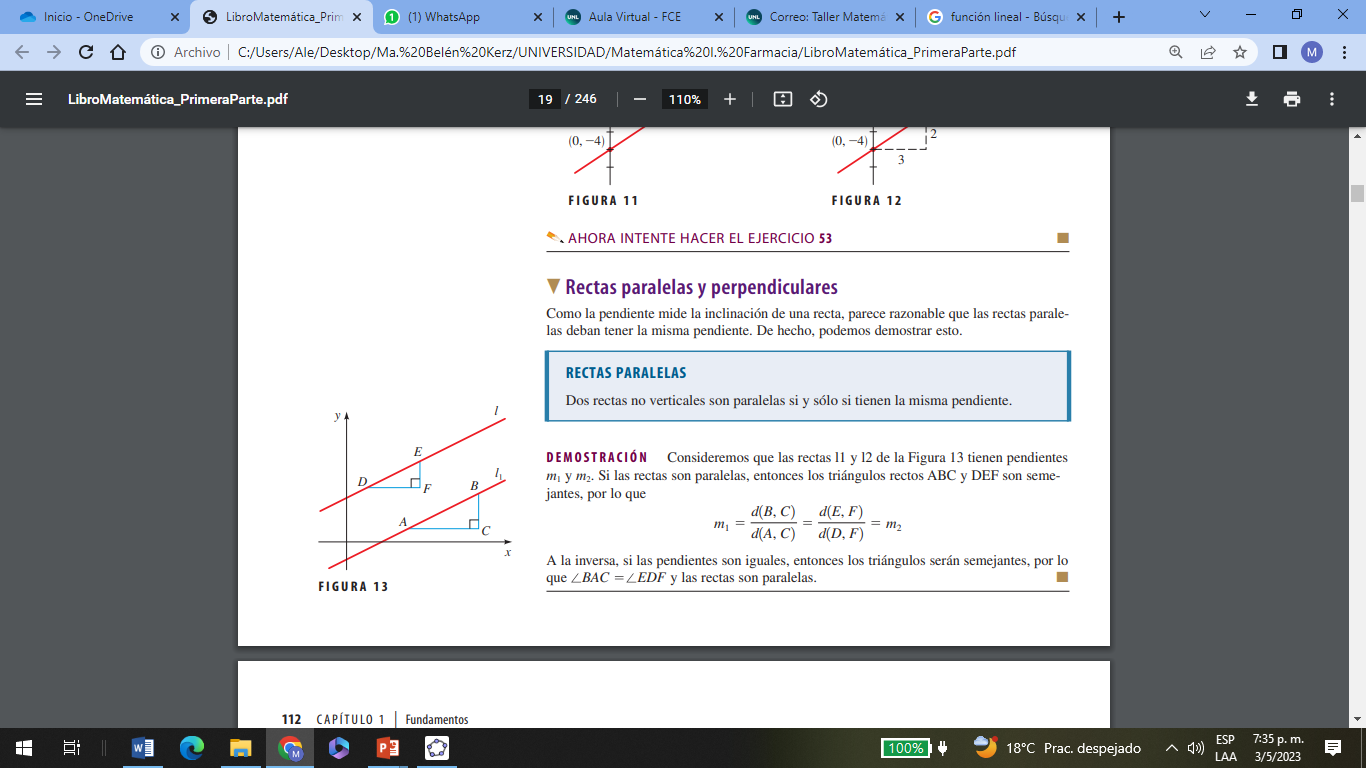 Rectas paralelas y perpendiculares
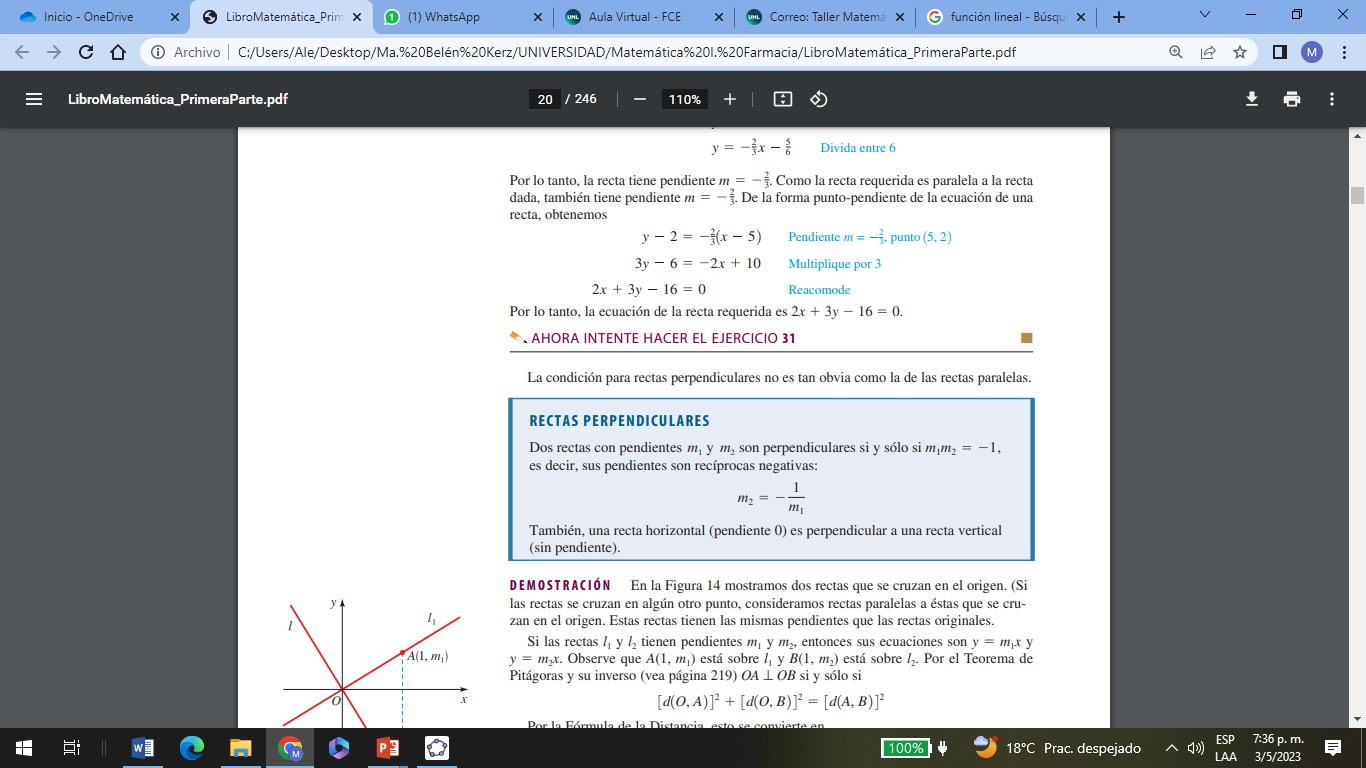 Práctica
Modelo lineal
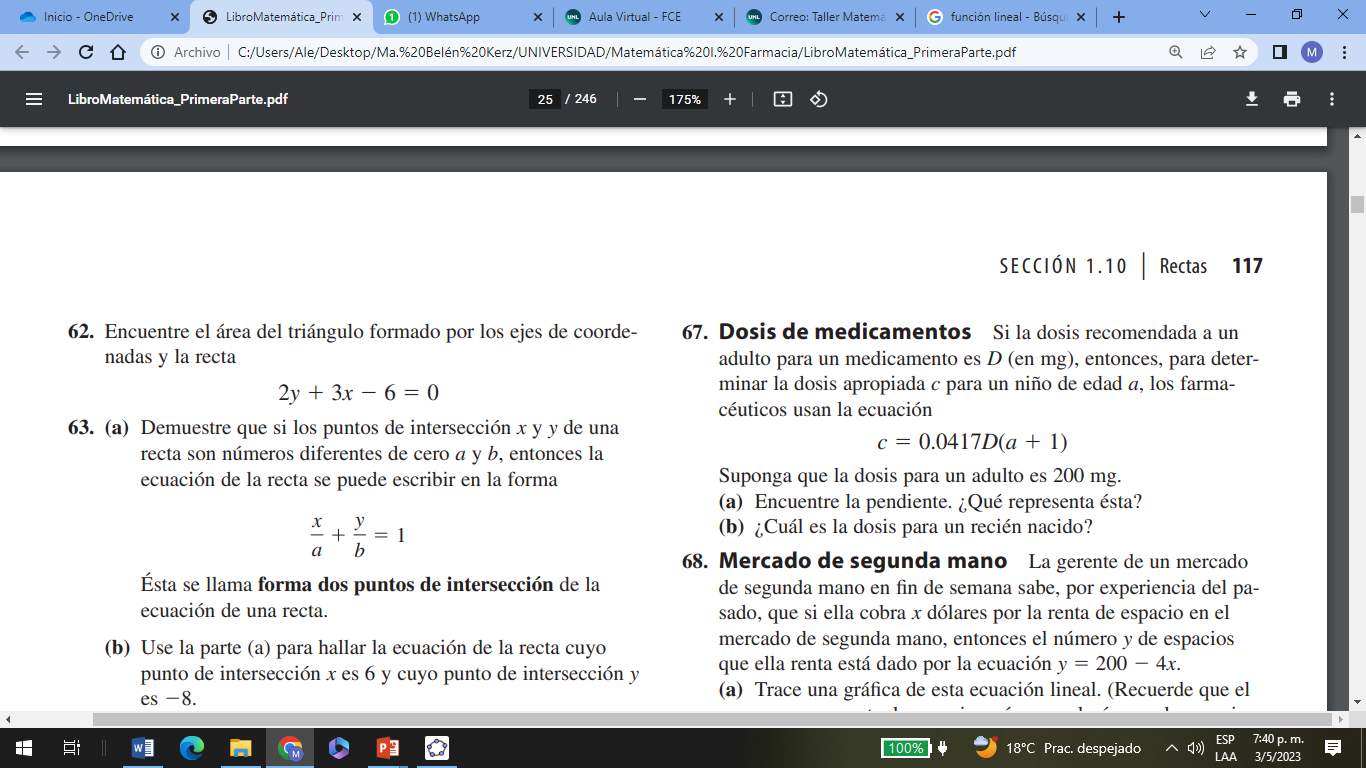 Sistema de ecuaciones lineales
Sección 10.1
Conceptos claves
Un sistema de ecuaciones es un conjunto de ecuaciones con las mismas incógnitas. 
Un sistema de ecuaciones lineales es un sistema de ecuaciones en el que cada ecuación es lineal (grado 1). 
Una solución de un sistema es una asignación de valores para las incógnitas que hace verdadera cada una de las ecuaciones. 
Resolver un sistema significa hallar todas las soluciones del sistema
Métodos de resolución
Igualación
Sustitución
Diferencia/Eliminación
Gráfico
Clasificación del sistema
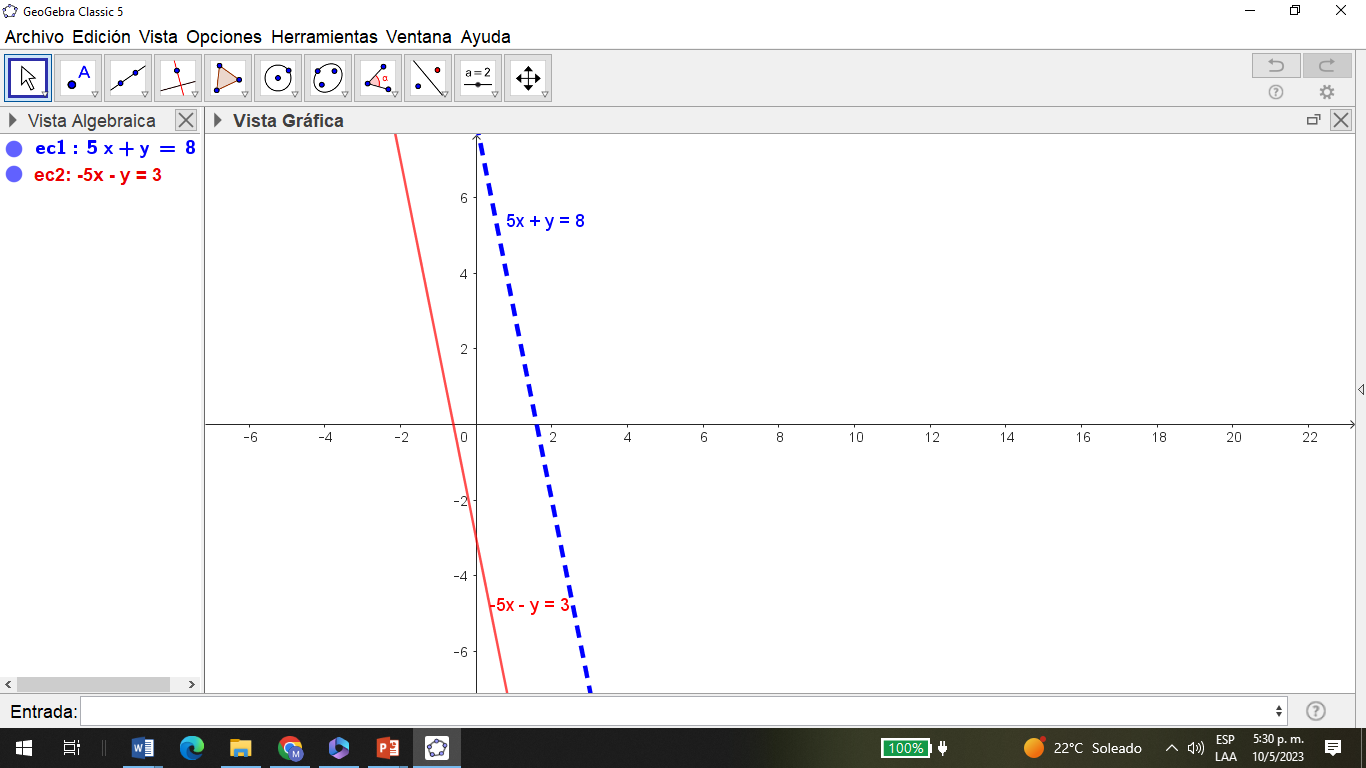 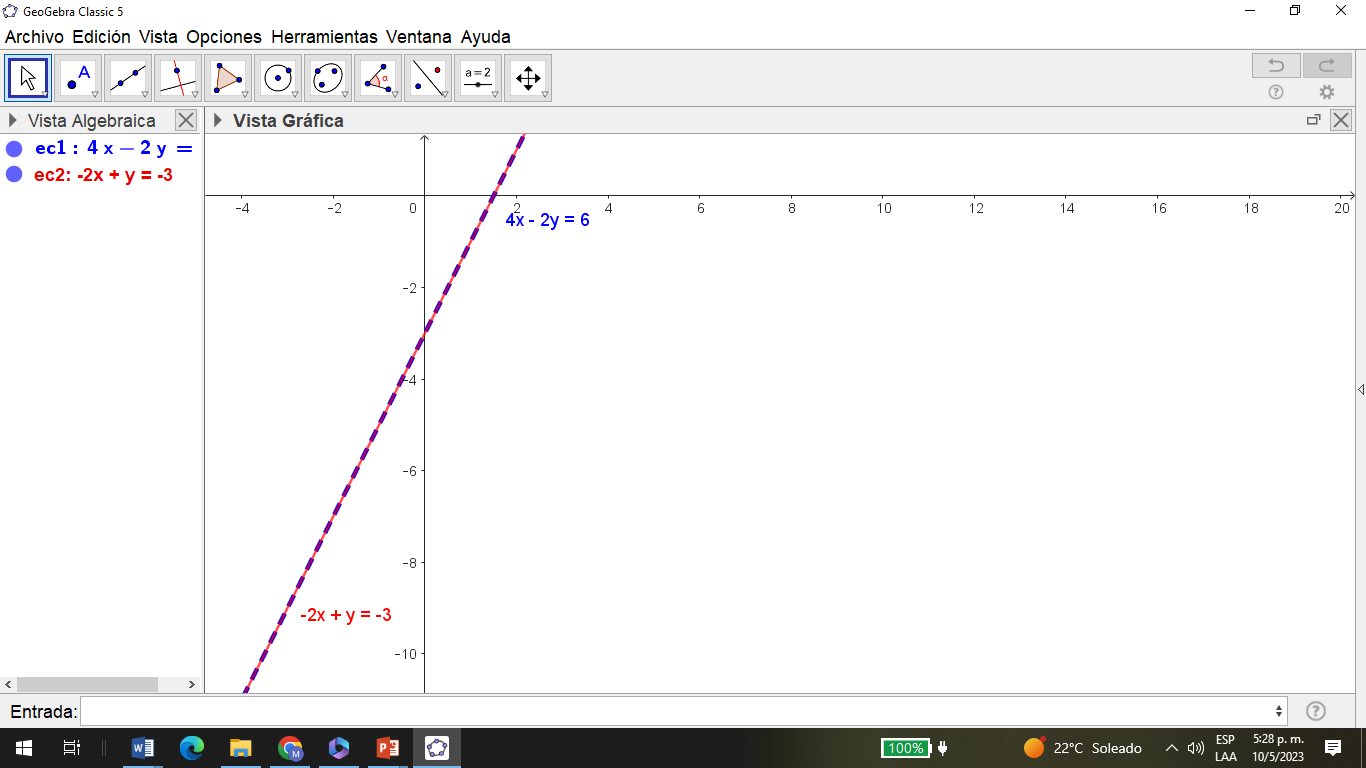 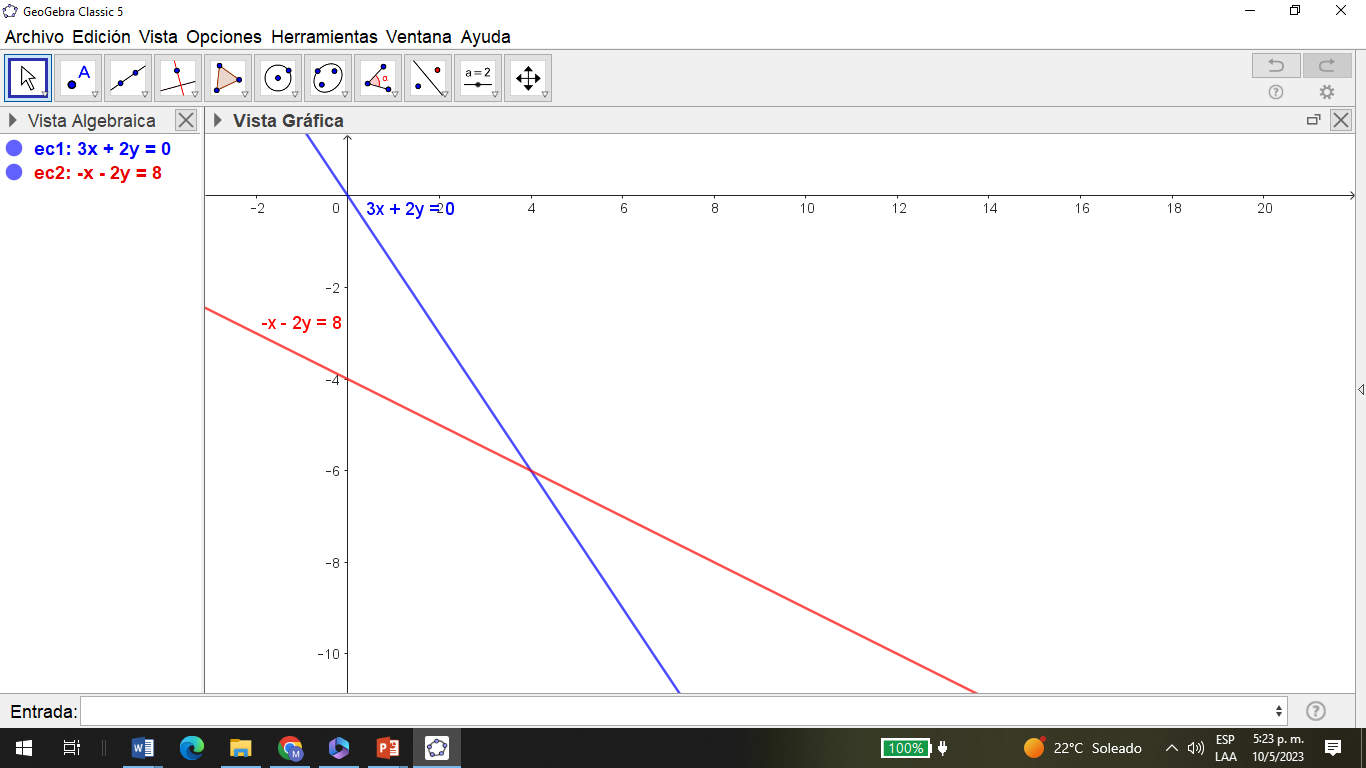 Aplicación
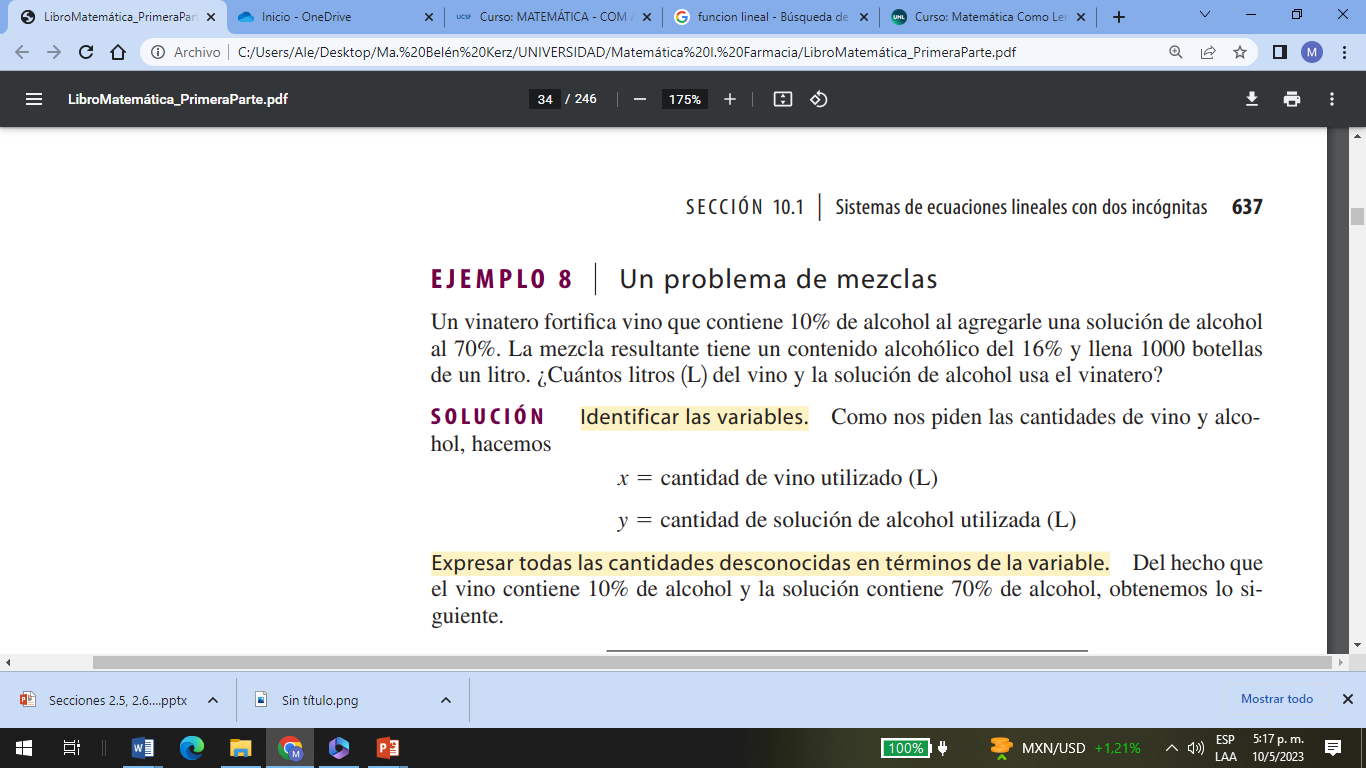 Actividad
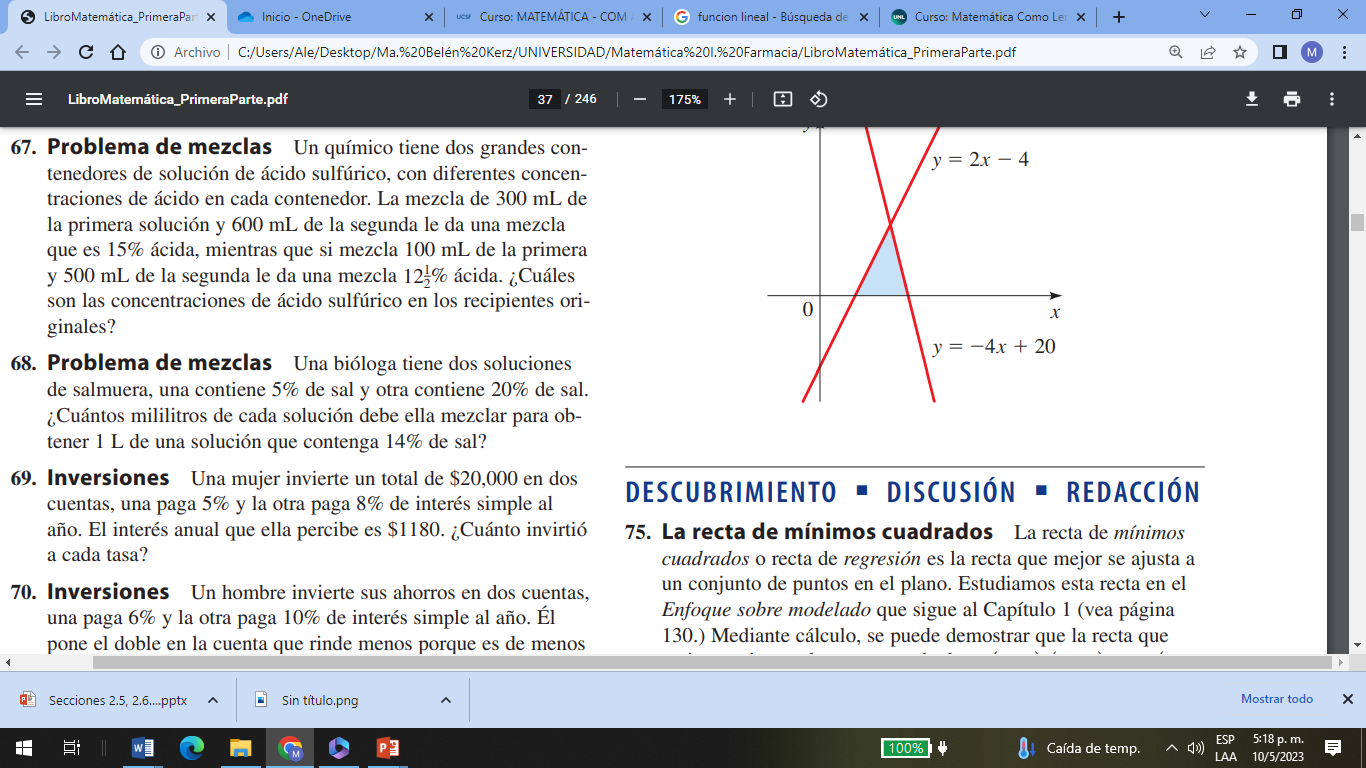